Jolly Grammar 
4a-10
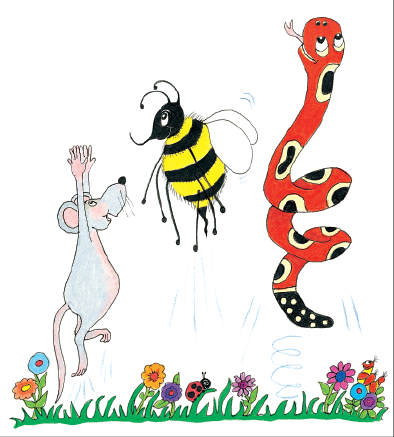 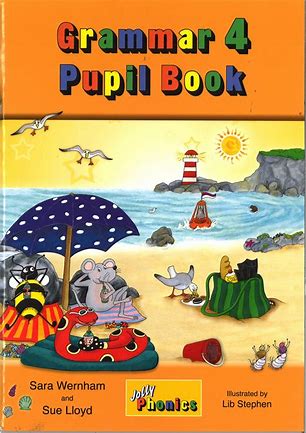 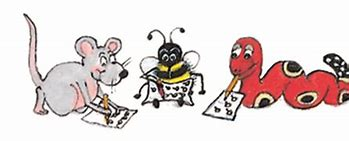 Spelling Test 5
twelve
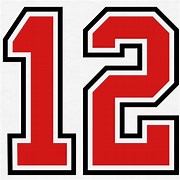 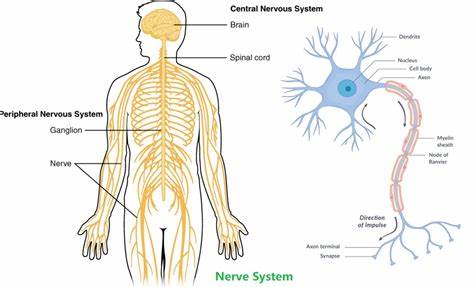 twelve
nerve
twelve
nerve
solve
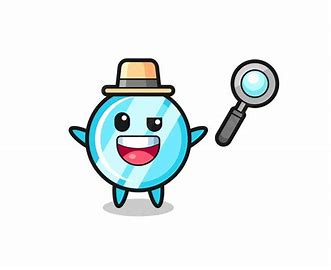 twelve
nerve
solve
calve
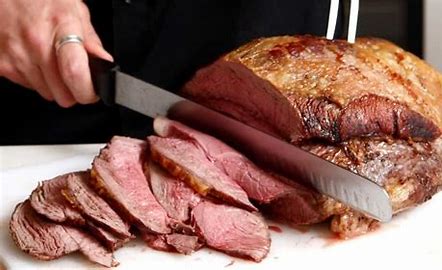 twelve
nerve
solve
calve
starve
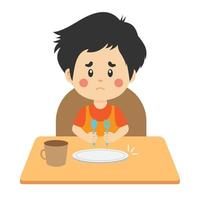 twelve
nerve
solve
calve
starve
groove
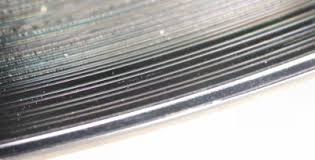 twelve
nerve
solve
calve
starve
groove
7.curve
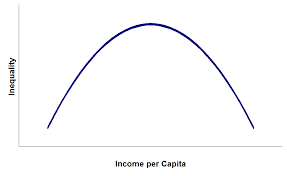 twelve
nerve
solve
calve
starve
groove
7.curve
8.diserve
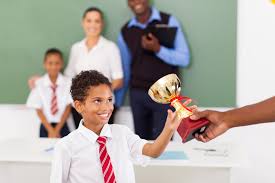 twelve
nerve
solve
calve
starve
groove
7.curve
8.diserve
9.evolve
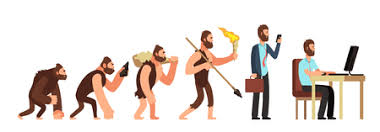 twelve
nerve
solve
calve
starve
groove
7.curve
8.diserve
9.evolve
10.invove
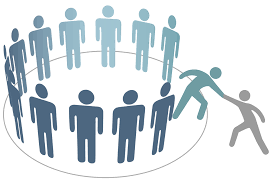 twelve
nerve
solve
calve
starve
groove
7.curve
8.diserve
9.evolve
10.invove
11.conserve
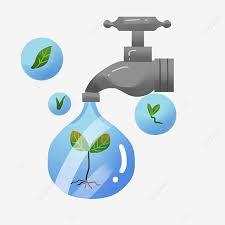 twelve
nerve
solve
calve
starve
groove
7.curve
8.diserve
9.evolve
10.invove
11.conserve
12.mauve
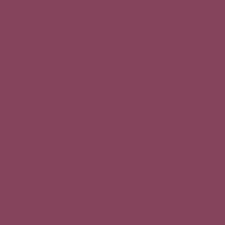 twelve
nerve
solve
calve
starve
groove
7.curve
8.diserve
9.evolve
10.invove
11.conserve
12.mauve
13.eavesdrop
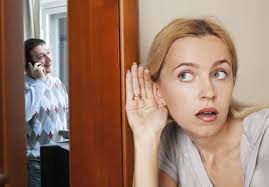 twelve
nerve
solve
calve
starve
groove
7.curve
8.diserve
9.evolve
10.invove
11.conserve
12.mauve
13.eavesdrop
14.dissolve
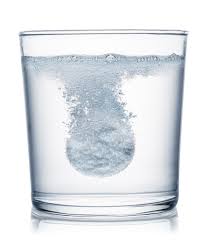 twelve
nerve
solve
calve
starve
groove
7.curve
8.diserve
9.evolve
10.invove
11.conserve
12.mauve
13.eavesdrop
14.dissolve
15.observe
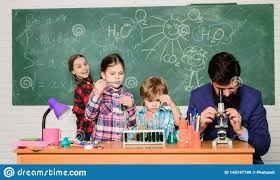 twelve
nerve
solve
calve
starve
groove
7.curve
8.diserve
9.evolve
10.invove
11.conserve
12.mauve
13.eavesdrop
14.dissolve
15.observe
16.retrieve
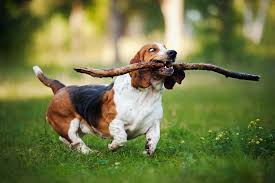 twelve
nerve
solve
calve
starve
groove
7.curve
8.diserve
9.evolve
10.invove
11.conserve
12.mauve
13.eavesdrop
14.dissolve
15.observe
16.retrieve
17.revolve
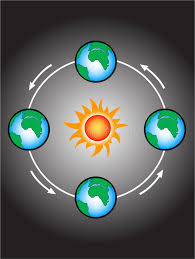 twelve
nerve
solve
calve
starve
groove
7.curve
8.diserve
9.evolve
10.invove
11.conserve
12.mauve
13.eavesdrop
14.dissolve
15.observe
16.retrieve
17.revolve
18.bereavement
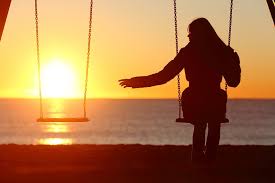 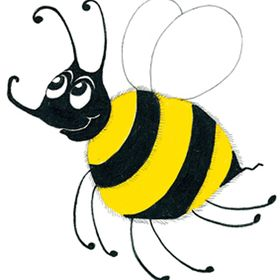 Let’s revise thesauruses.
The aquarium has a big fish.
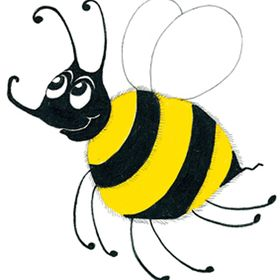 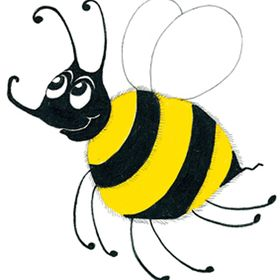 Let’s work on activity page.